Figure 3. Optimal dynamic causal models (a) the optimal bilinear model generates motion sensitivity that is selective ...
Cereb Cortex, Volume 25, Issue 9, September 2015, Pages 2876–2882, https://doi.org/10.1093/cercor/bhu083
The content of this slide may be subject to copyright: please see the slide notes for details.
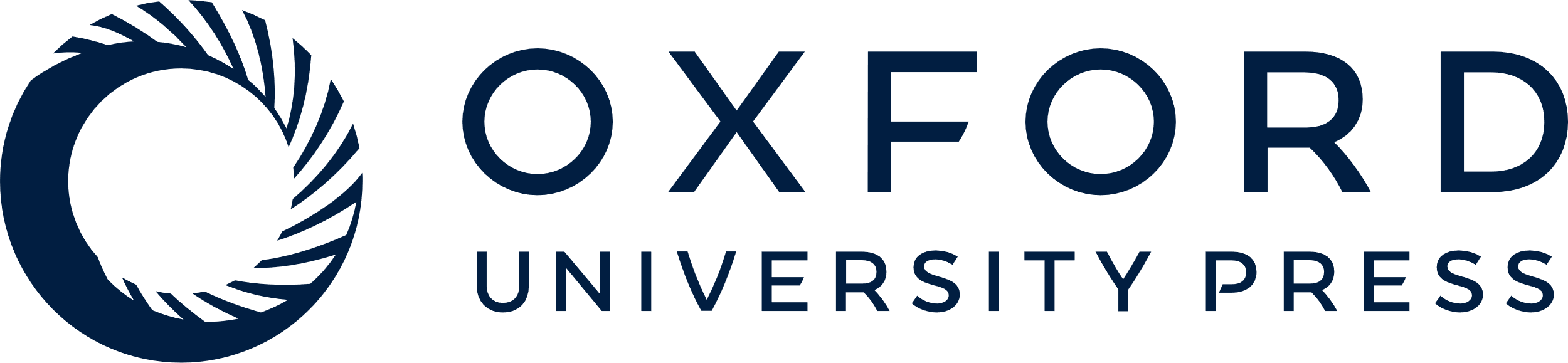 [Speaker Notes: Figure 3. Optimal dynamic causal models (a) the optimal bilinear model generates motion sensitivity that is selective to facial form in the superior temporal sulcus (STS) when faces modulate connections from the motion-sensitive V5 to STS. Bilinear modulations indicated by black arrows, endogenous connections indicated in light gray. The optimal model had full endogenous connectivity. (b) The optimal nonlinear model shows that the face-selective occipital face area (OFA) is the most likely origin of face modulation on the connections from V5 to STS. Bilinear and nonlinear modulations indicated by black arrows, endogenous connections indicated in light gray. FFA, fusiform face area, BA18, Brodmann area 18.


Unless provided in the caption above, the following copyright applies to the content of this slide: © The Author 2014. Published by Oxford University PressThis is an Open Access article distributed under the terms of the Creative Commons Attribution License (http://creativecommons.org/licenses/by/3.0/), which permits unrestricted reuse, distribution, and reproduction in any medium, provided the original work is properly cited.]